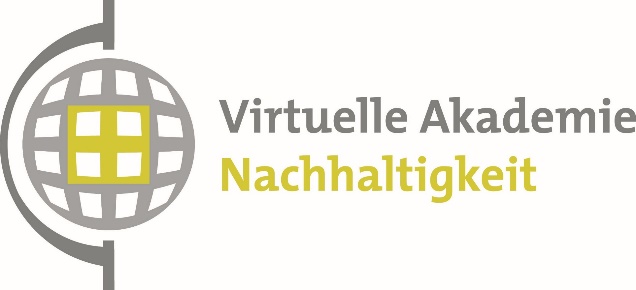 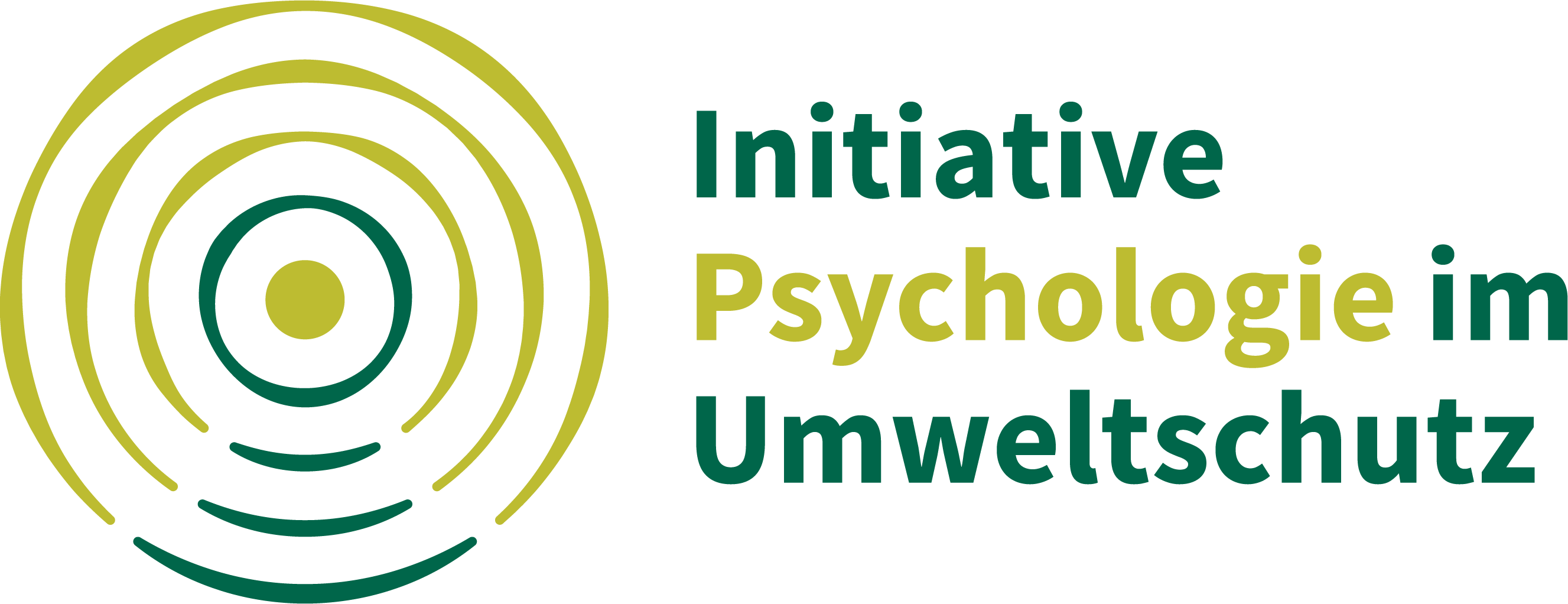 Arbeitsblatt zu Episode 9.3
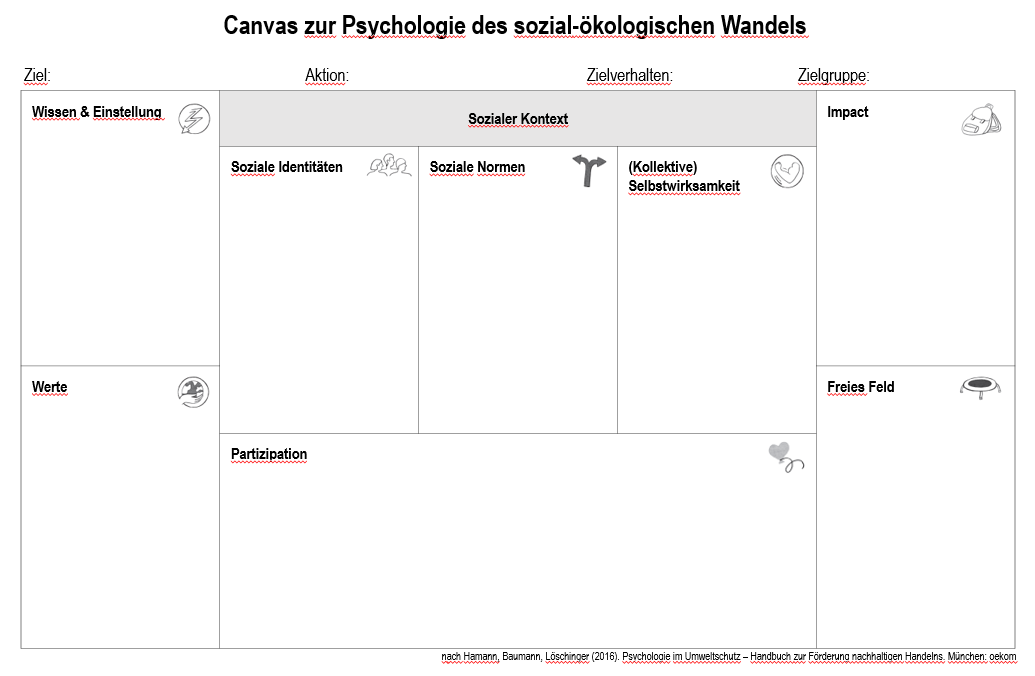 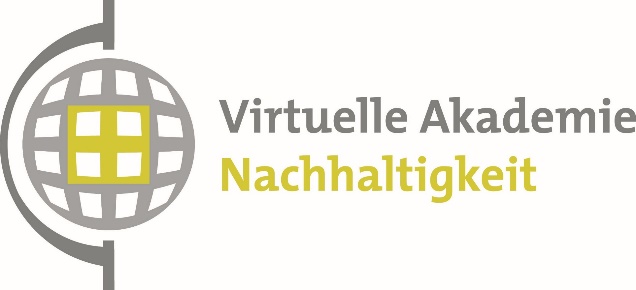 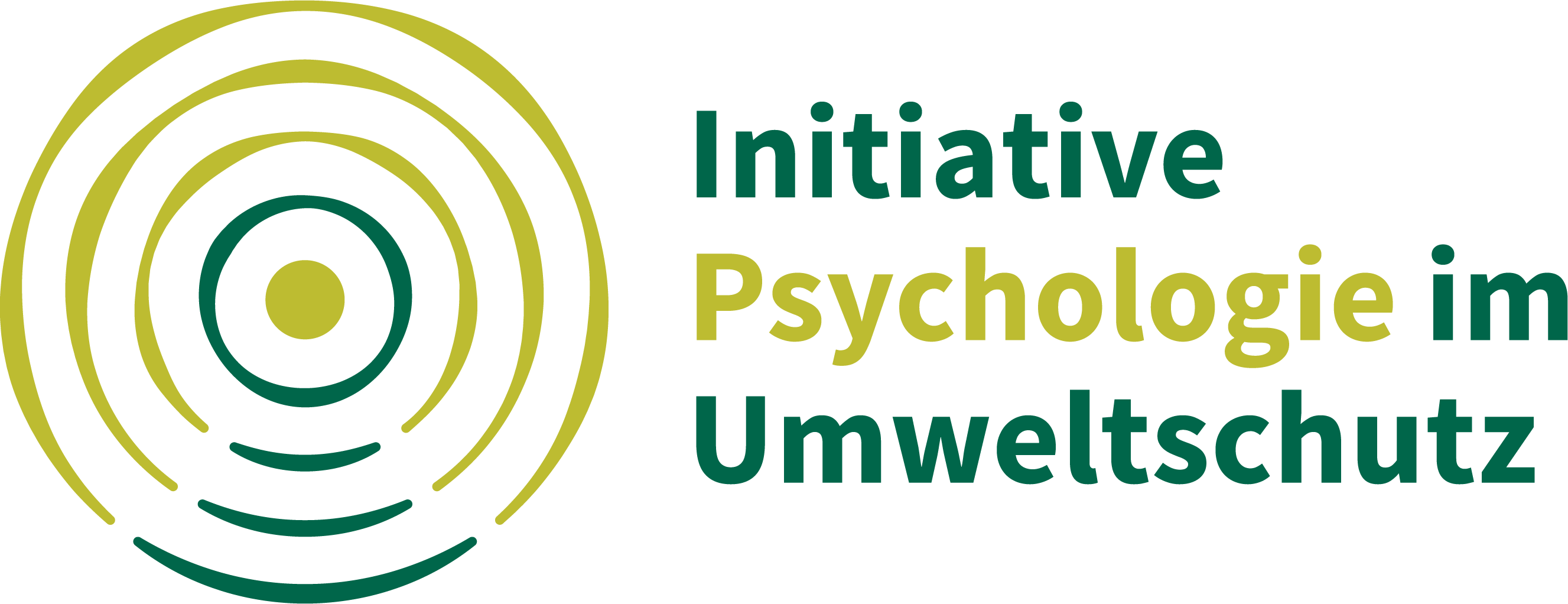 Arbeitsblatt zu Episode 9.3
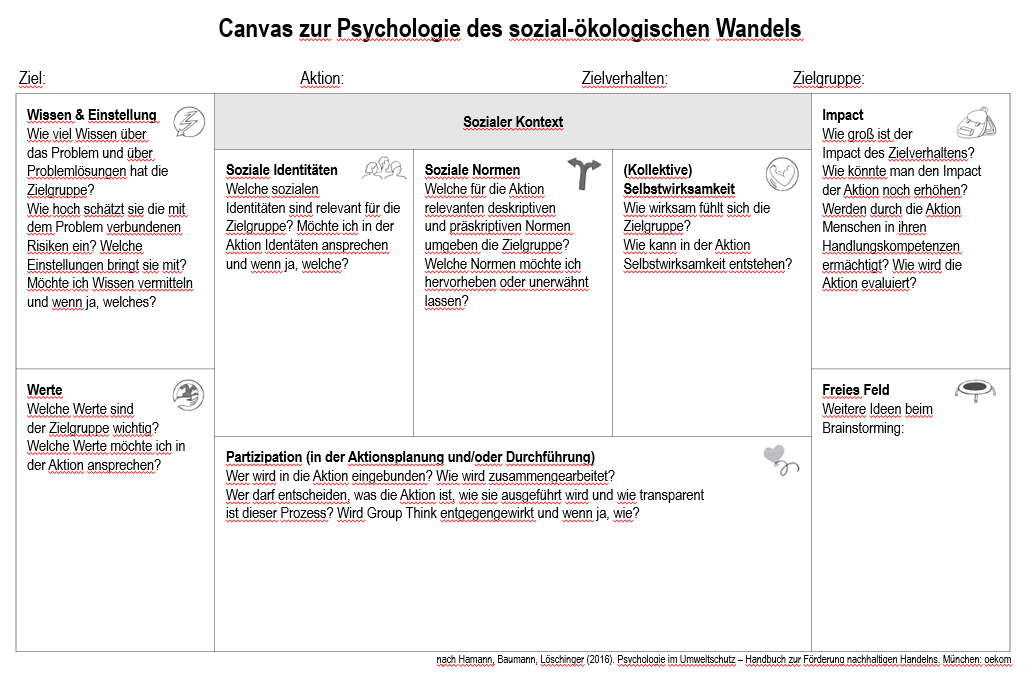